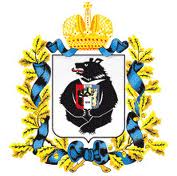 Правительство 
Хабаровского края
Программа развития инновационного территориального кластера авиа- и судостроения Хабаровского края
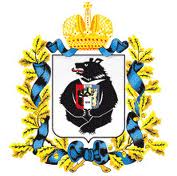 Программа развития инновационного территориального кластера авиа- и судостроения Хабаровского края
Цель создания кластера – создание ведущего центра по реинжинирингу машиностроительных отраслей и секторов по выпуску сложной высокотехнологичной продукции в Российской Федерации
Функции кластера:
- аккумулирование компетенций (за счет рекрутинга высокотехнологичного бизнеса и трансфера знаний);
- выращивание компетенций (развитие вузов и нии как источников знаний и проч.);
- расширение присутствия и числа глобальных компаний с компетенциями, относящимися к базовому ядру кластера;
- коммуникация между специалистами и руководством для трансфера технологий между компаниями;
- коммуникация между производственными центрами Хабаровского края и макрорегиона;
- создание совершенной логистики для целей кластера;
- бенчмаркинг и трансфер лучшего опыта;
- продвижение продукции участников кластера на рынки Азии
2
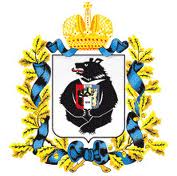 Программа развития инновационного территориального кластера авиа- и судостроения Хабаровского края
На ровне с сильными сторонами и высоким потенциалом развития Хабаровский край имеет недостатки развития базовых отраслей и различных инфраструктур
3
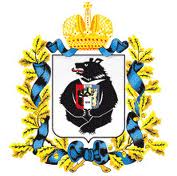 Программа развития инновационного территориального кластера авиа- и судостроения Хабаровского края
Наличие рисков и угроз дальнейшего развития машиностроительных секторов Хабаровского края создает запрос на разработку программы развития отраслей на стратегическую инициативу и кооперацию усилий в рамках кластера
4
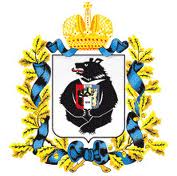 Программа развития инновационного территориального кластера авиа- и судостроения Хабаровского края
1. На первоначальном этапе запуска работы кластера необходимо осуществить выделение базовых компетенций и возможностей территории
Вопросы, стоящие перед кластером:
Определить компетенции
Выявить  дефицитные и значимые компетенции
Осуществить рекрутинг дефицитных компетенций
Для решения этих вопросов необходимо (проекты):
Аудит промышленных предприятий
Дорожные карты для базовых отраслей
Бенчмаркинг и межународные программы обмена опытом в управлении технологическим развитием
Сессия стратегического планирования
Центр компетенций и библиотеки знаний
Технологическая цепочка машиностроения Хабаровского края
ОАК,   ОСК,   Газохимия
                       (потенциал)
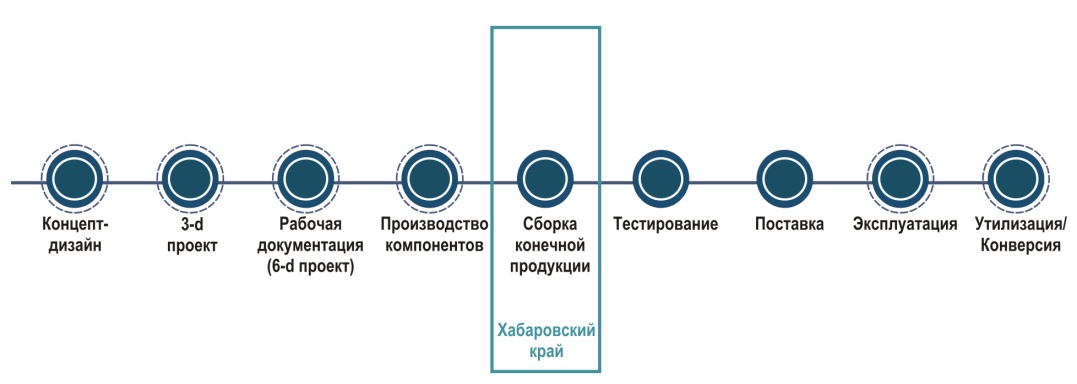 Трансфер 
технологий
Выращивание
комптенций
5
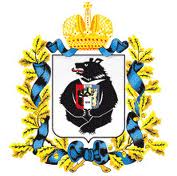 Программа развития инновационного территориального кластера авиа- и судостроения Хабаровского края
2. Следующим шагом в развитии кластера станет выстраивание зон применения имеющихся технологий / компетенций
1. Расширение зоны применения за счет синтеза технологий различных отраслей.
2. Реинжиниринг базовых отраслей:
 диверсификация компетенций (исследования, инжиниринг, технологии);
 диверсификация продукта (расширение ассортимента);
 межотраслевой трансфер технологий.
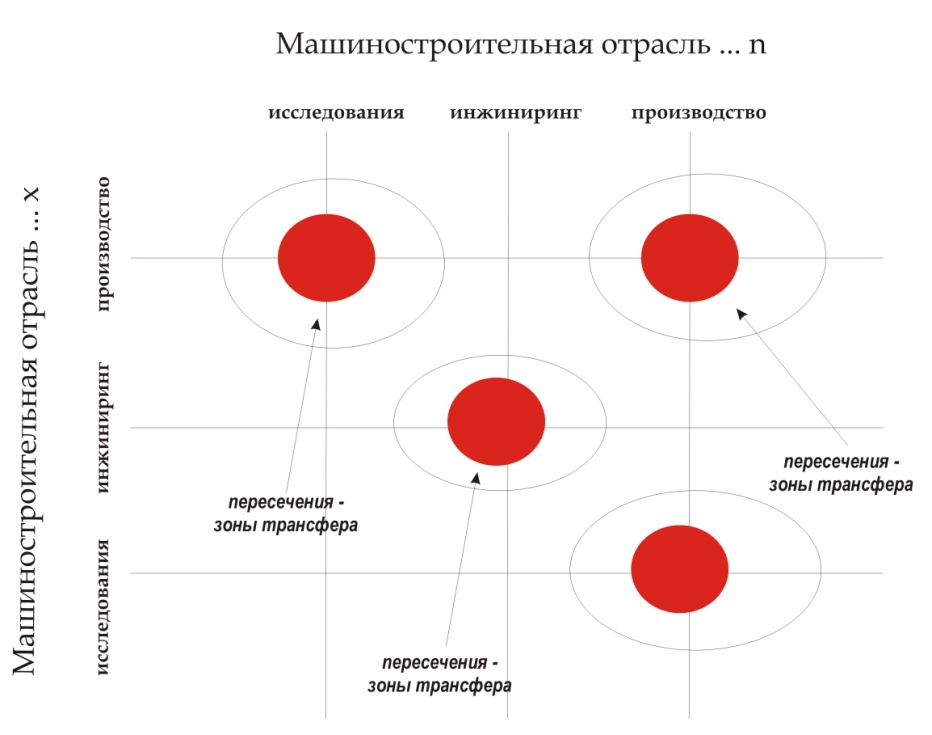 Для этого необходимо:
Привлечение новых высокотехнологичных отраслей (нефтегазохимия, металлообработка и др.).
Создание системы трансфера технологий (центр трансфера технологий).
Запуск организационного обучения
конференции поставщиков в базовых отраслях;
программы обмена опытом между базовыми секторами и во внешнем контуре
6
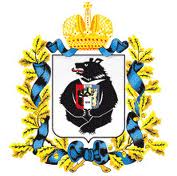 Программа развития инновационного территориального кластера авиа- и судостроения Хабаровского края
3.  Для реорганизации отраслей и комплексного развития кластера необходим запуск кадровых программ в кластере
Кадровая программа как способ получения новых компетенций
1
2
3
Система управления талантами:
 сети (международные исследовательские сети)
 мероприятия (инжененрный форум, форумы в газохимии, логистики и проч.)
 программы по выстраиванию карьерных линий
Система рекрутинга компетенций:
- stick innovations (удержание инноваций на территории)
 привлечение преподавательского состава (из других отраслей)
 data центр
 центр кадровых компетенций
Социальная среда:
 жилищные программы для молодых и ценных специалистов
 проекты в городской среде
 развитие публичных и социальных сервисов (соц. обеспечение, science кафе, брифинги, мероприятия и т.д.)
7
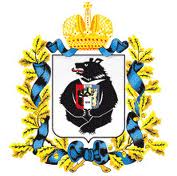 Программа развития инновационного территориального кластера авиа- и судостроения Хабаровского края
4.  Важным блоком проектирования кластера является реализация инфраструктурных проектов на территории функционирования кластера. Создание новой инфраструктуры для нового машиностроения.
1. Создание технопарка с перспективой расширения до сетевого индустриального парка
2. Развитие инфраструктуры логистики:
большая логистика (порты, авиахаб, жд инфраструктура);
специализированная логистика (судостроение, авиастроение, совместные кооперационные проекты в машиностроение - Китай)
3. Городская среда:
 проект Технополиса
 проекты развития городской среды
 инфраструктура для развития малого бизнеса
 новые публичные пространства
 развитие инженерной инфраструктуры (smart-технологии, энергоэффективность и др.)
8
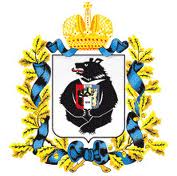 Программа развития инновационного территориального кластера авиа- и судостроения Хабаровского края
План реализации кластерных проектов
2012                                      2013                                        2014                                  2015
Разработка концепции 
технопарка
СМР и запуск деятельности технопарка
Коммуникационные мероприятия (инженерный форум, конференции поставщиков, проектные семинары)
Кадровые программы
Центр прототипирования,
Бизнес Инкубаторы
Технологический аудит, 
Формирование списка компетенций
Дорожные карты отраслей
Технополис (строительные работы)
Бенчмаркинг и международная программа кластера
Регламенты коммуникации
внутри кластера
Проекты городской среды
Создание органов управления
кластером (секретариат), проектный офис, 
Совет кластера, управляющая компания
9
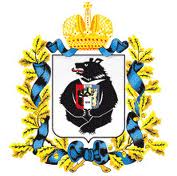 Программа развития инновационного территориального кластера авиа- и судостроения Хабаровского края
Перечень проектов кластера:
10
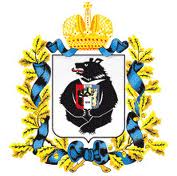 Проблемы-цели-основные проекты- ресурсы инновационного кластера Хабаровского края (2012-2016 гг.)
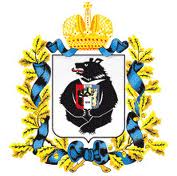 Реальные и целевые показатели развития кластера (2011-2012 гг.)